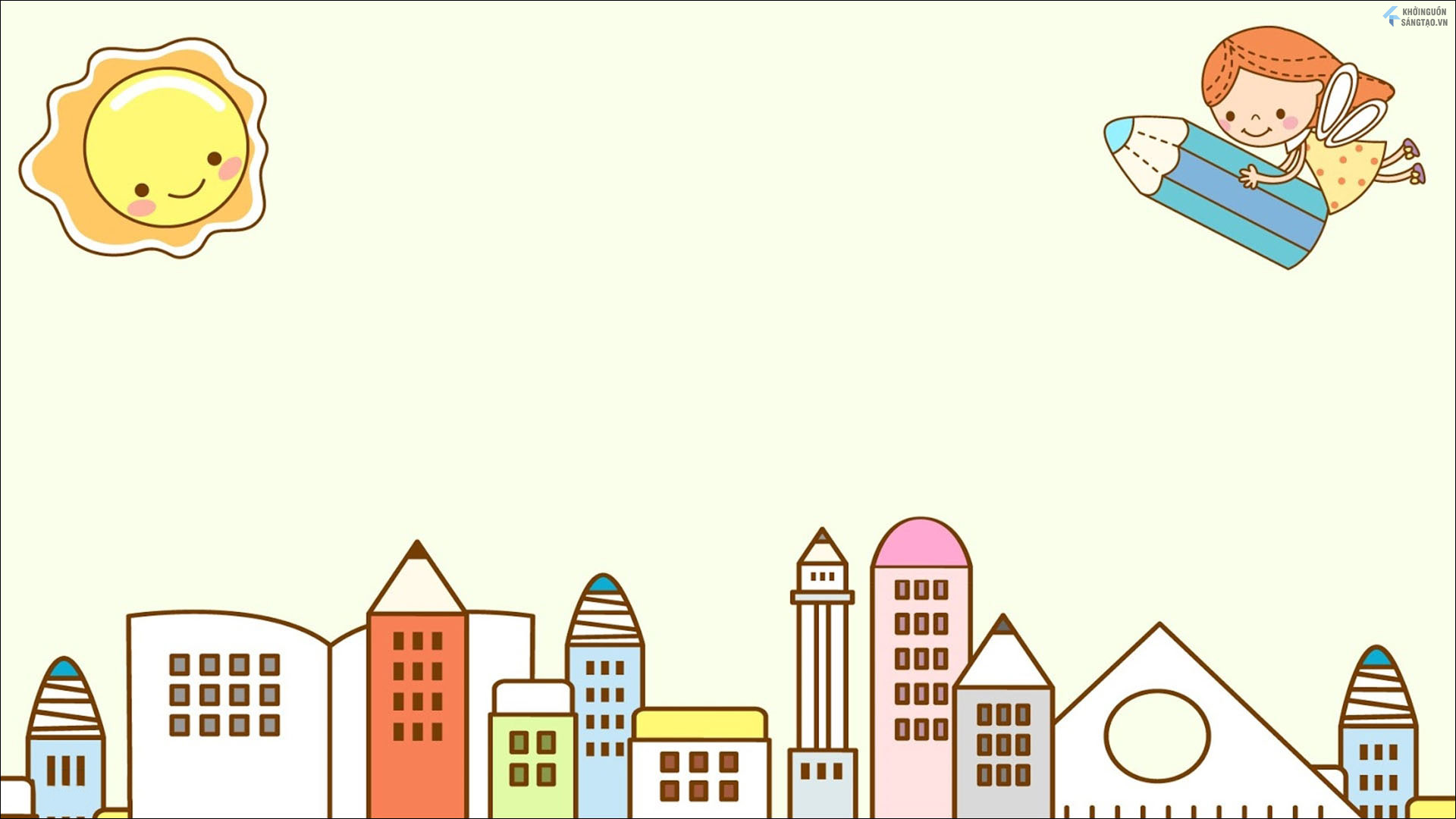 UBND QUẬN LONG BIÊN
TRƯỜNG MẦM NON HỒNG TIẾN
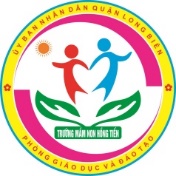 HOẠT ĐỘNG LÀM QUEN VỚI TOÁN
Đề tài: “Nhận biết màu xanh - màu đỏ - màu vàng”
Lứa tuổi: 24 - 36 tháng
Giáo viên: Đinh Thị Thu Hà
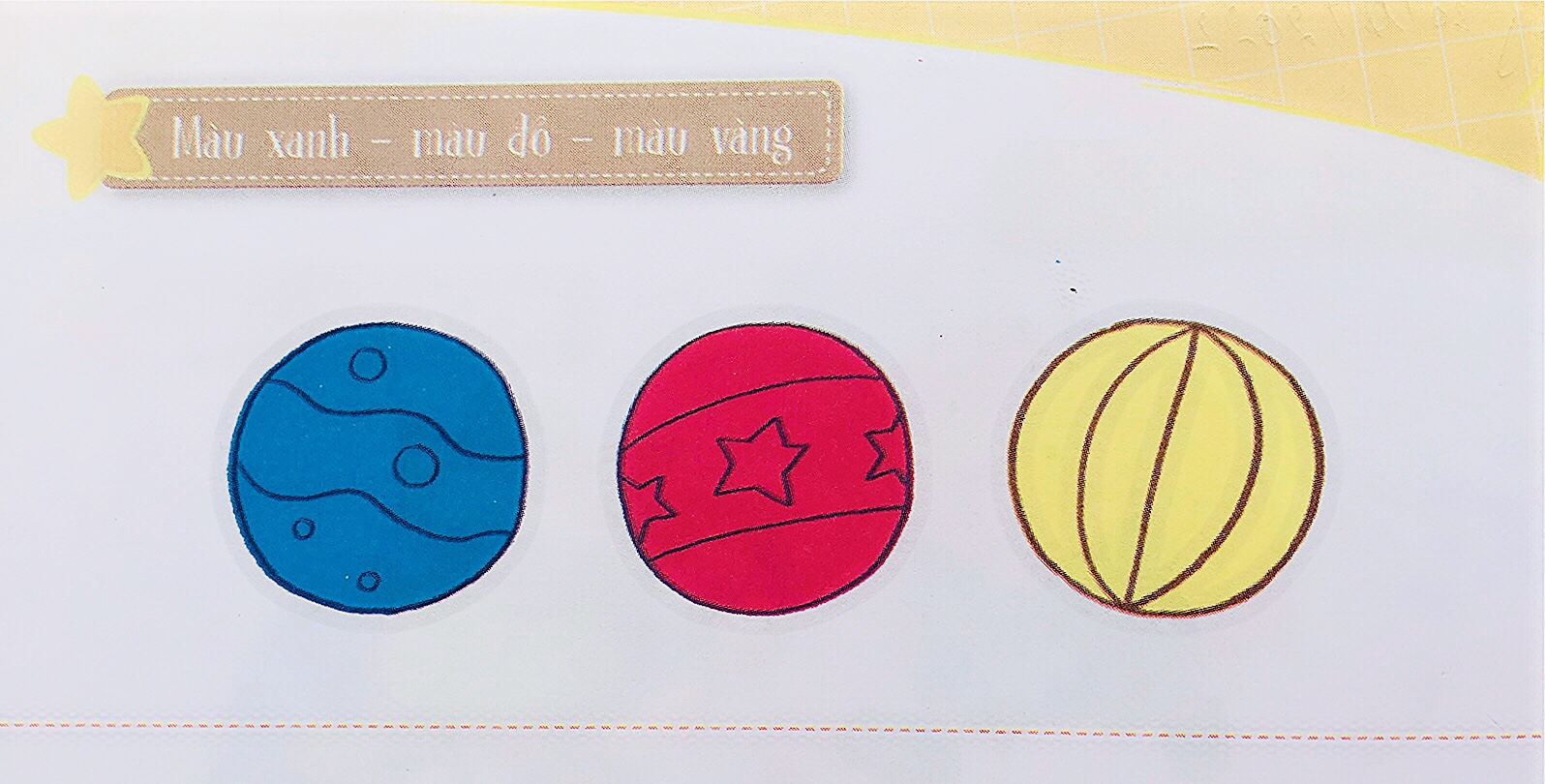 Chỉ và nói từng quả bóng có màu gì?
Quả bóng màu xanh
Quả bóng màu đỏ
Quả bóng màu vàng
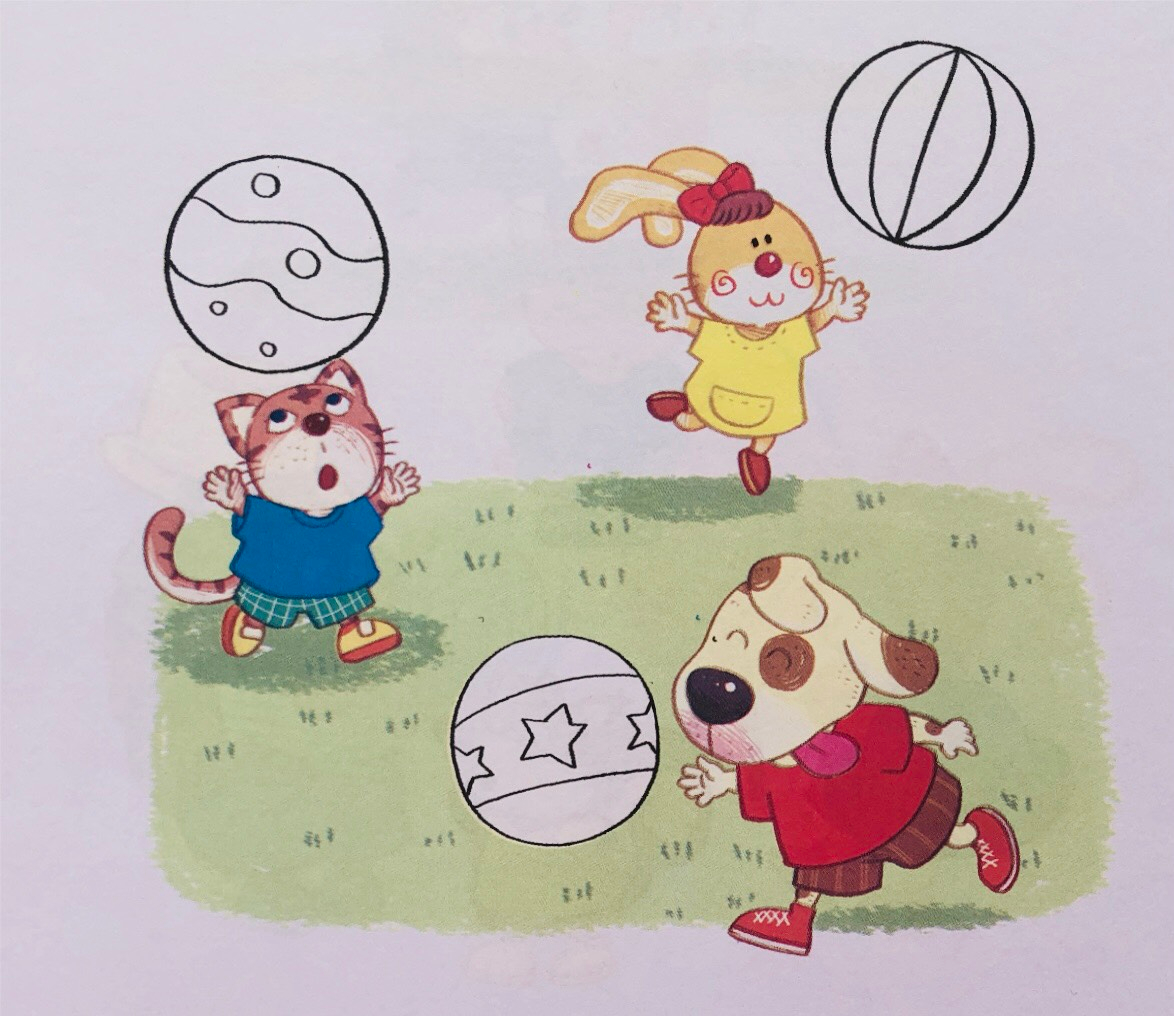 Các bạn mặc áo có màu gì?
Áo bạn Thỏ
màu vàng
Áo bạn Chó
màu đỏ
Áo bạn Mèo
màu xanh
Tô màu quả bóng theo màu áo của các bạn.
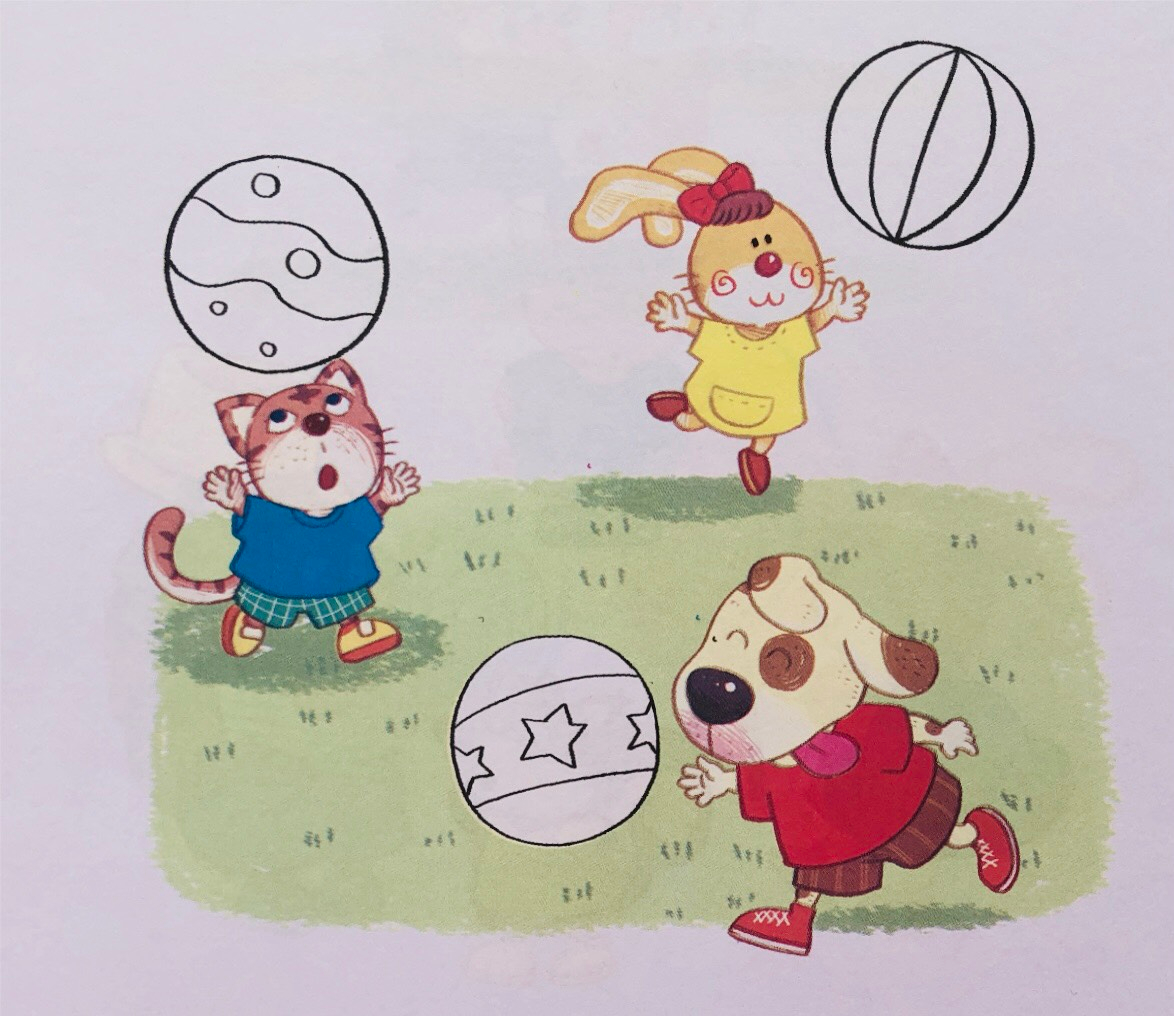 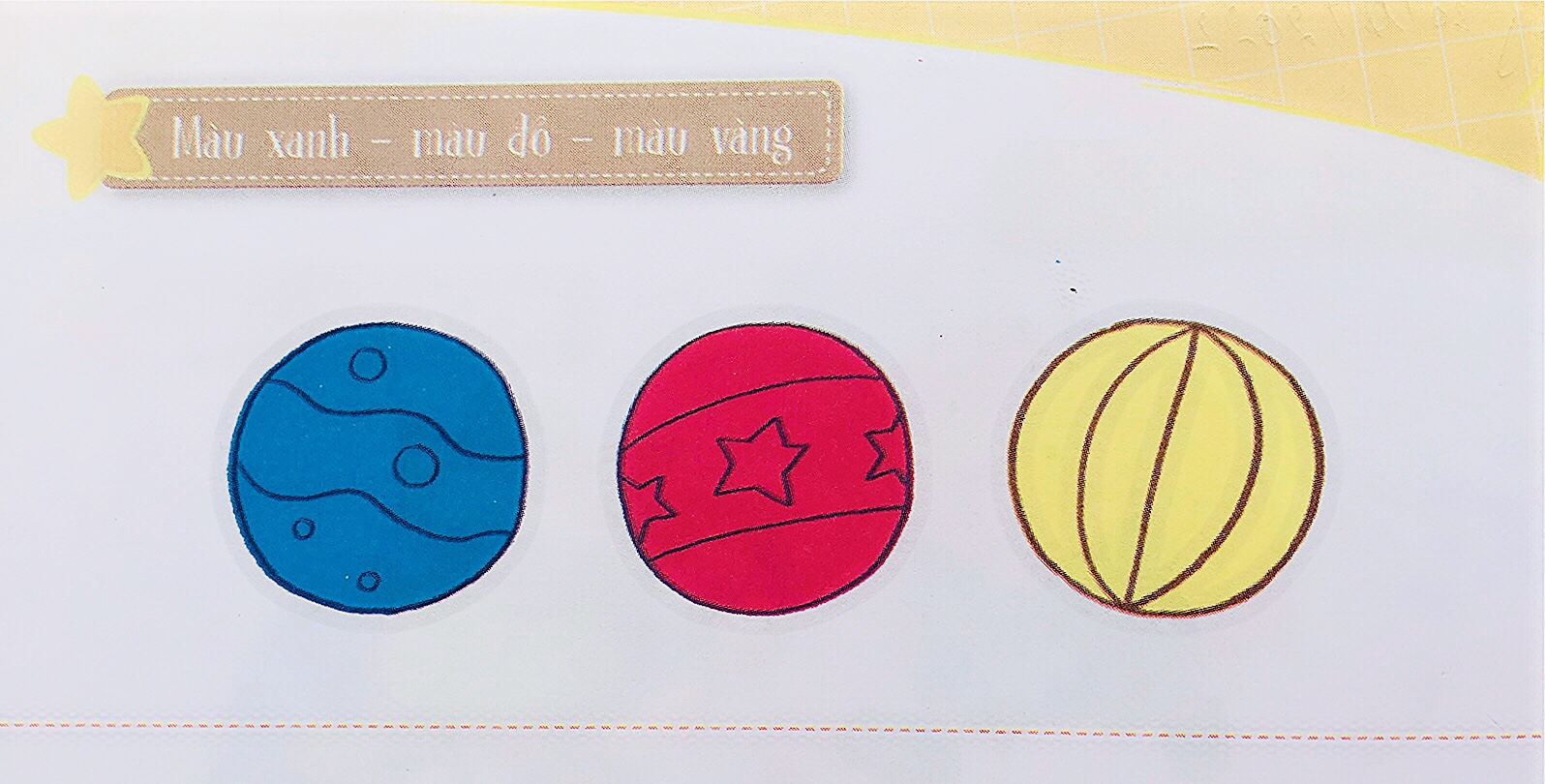 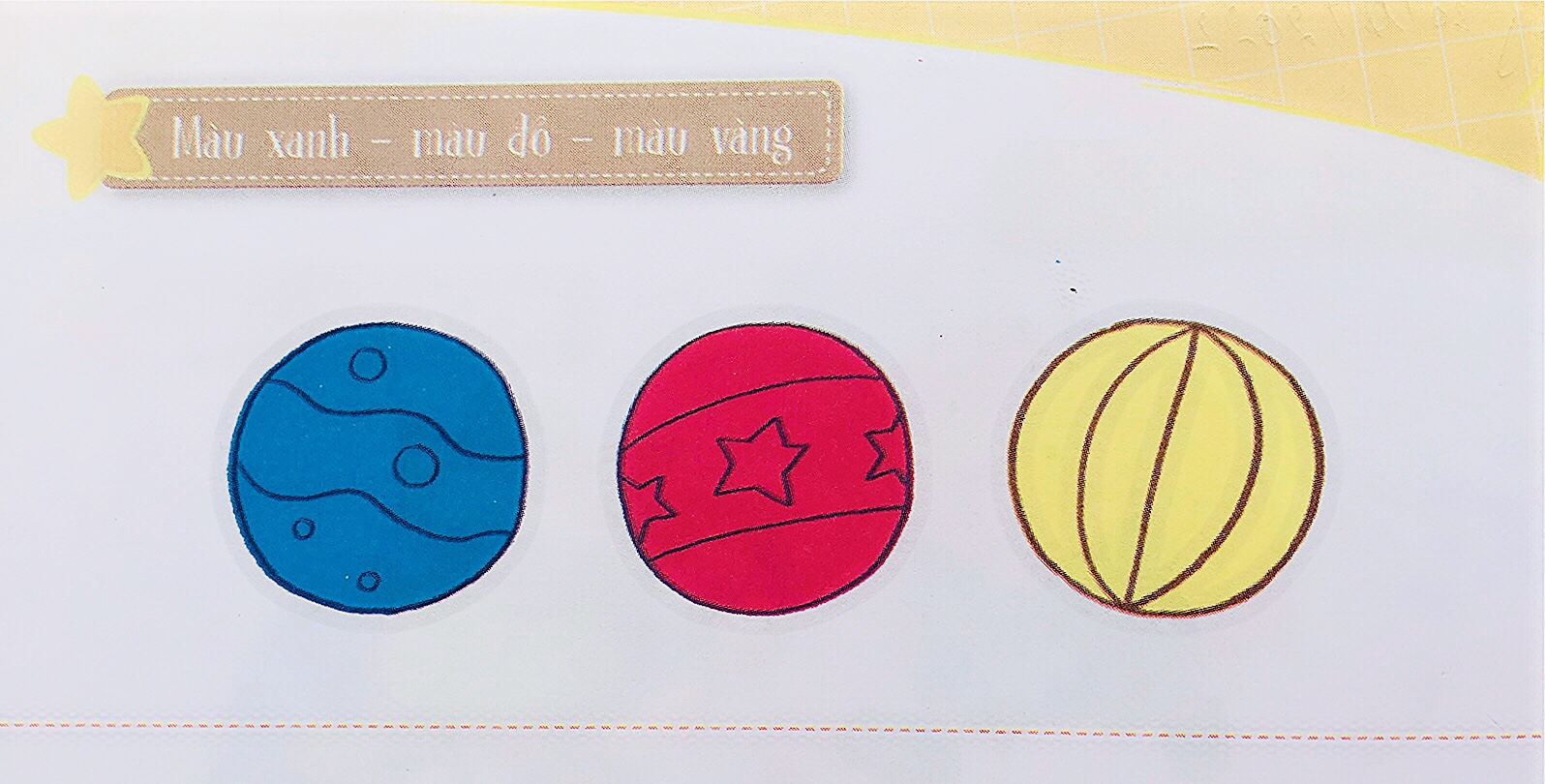 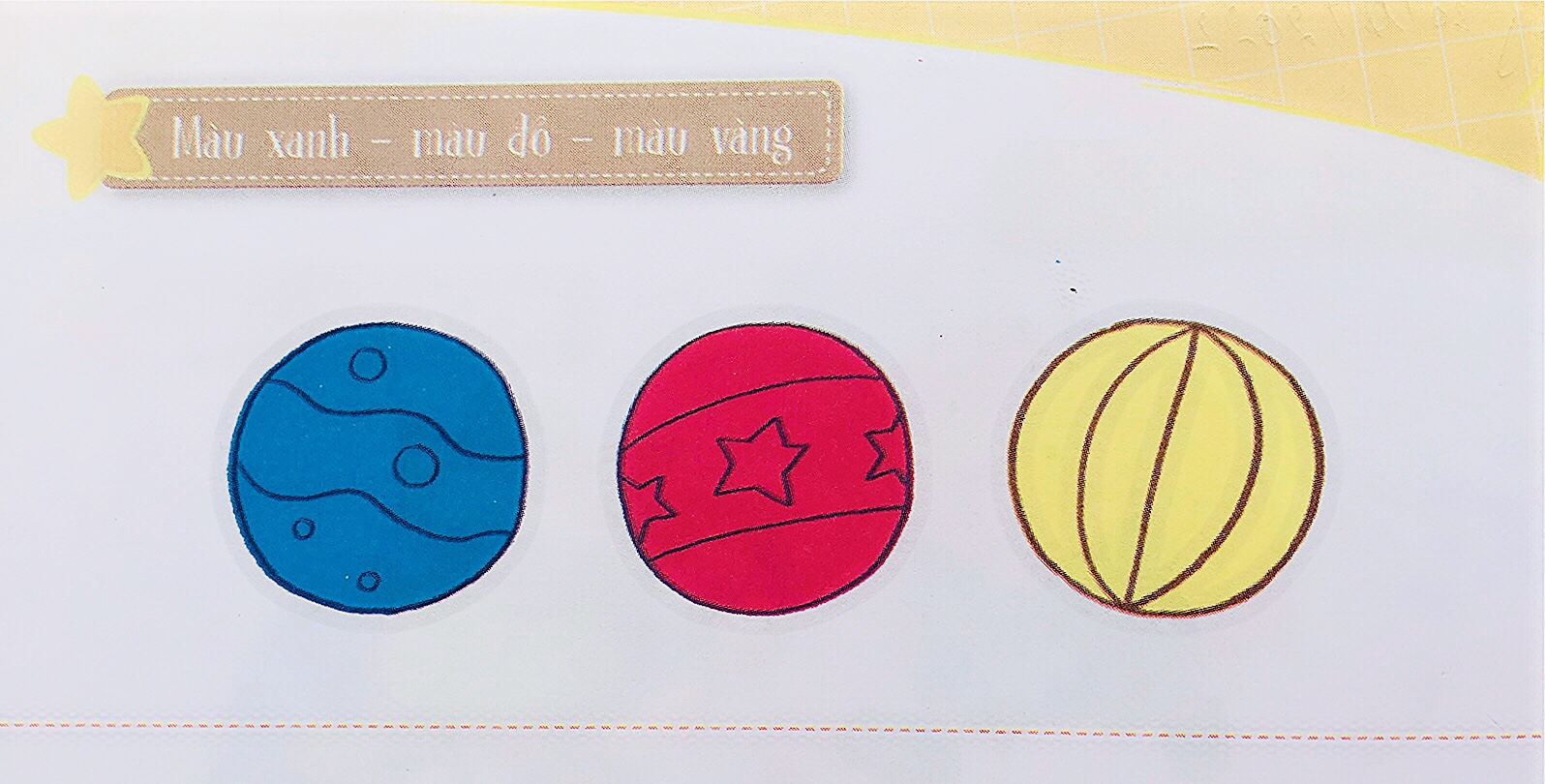